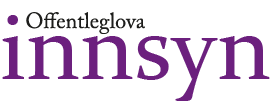 Presentasjon for medarbeidere
Agenda
Betydningen av offentleglova for en sunn åpenhetskultur
Tilgrensende lovverk i vår sektor
Åpenhetskultur og innsynsrutiner hos oss 
Utfordringer i praksis 
Mulige konsekvenser av feil i innsynsbehandlingen
Jan Tore Sanner om åpenhet
«Norge har lang tradisjon for åpenhet i forvaltningen. Formålet med offentlighetsloven er å sikre at forvaltningens saksdokumenter er åpne for innsyn, for alle. Åpenhet er grunnleggende i et moderne demokrati, og styrker tilliten til norsk forvaltning. 
 
Kunnskap om offentlighetsloven er viktig for å realisere intensjonene bak loven. Men kunnskap er også viktig for at arbeidet med innsynskrav skal bli mest mulig effektivt.

Dette opplæringstiltaket som er utarbeidet av Difi, er et ledd i dette arbeidet. Jeg forventer at dette gjennomføres, og håper å se at det vil føre til en enda åpnere forvaltning enn vi allerede har»
Betydningen av offentlighetsloven for en sunn åpenhetskultur
Offentleglova skal sikre mest mulig åpenhet
En riktig og lojal oppfyllelse av lovens intensjon vil gi god og sunn åpenhetskultur 
Bevissthet om fordeler med åpenhet:
Styrket tillit 
Oppmerksomhet rundt organets saker, i stedet for ”hemmelighold”
Proaktiv – hvorfor vente på innsynskrav?
Mindre tidsbruk
Tilgrensende lovverk
Fylles inn av virksomheten selv.
Hvordan er grensene mellom offentlighetsloven og annen lov? 
Miljøinformasjon
Personopplysningslov
Lovbestemt taushetsplikt
Partsinnsyn 
Hva betyr det i praksis? 
Eksempler på situasjoner/ saker hvor dette er utfordrende?
Åpenhetskultur og innsynsrutiner hos oss
Fylles inn av virksomheten selv
Vår policy er at .... 
Aaa
Bbbb
ccc
Når vi mottar innsynsbegjæringer, skal vi: 
Ddd
Eee
Fff
Dilemmaer i praksis – noen eksempler
Offentleglova inneholder mye skjønn – man har nesten alltid et valg
Når er det riktig å unnta et dokument fra offentlighet, og når er det ikke nødvendig? 
Hvor mye skal/kan du sladde?
Tidspress – forholdet til andre oppgaver
Frykt for kritikk – opprettholde tilliten og anseelsen til organet
Andre dilemmaer? Noen som har forslag? 

Dette skal vi se nærmere på når vi skal gjennomføre læringsduken  etterpå
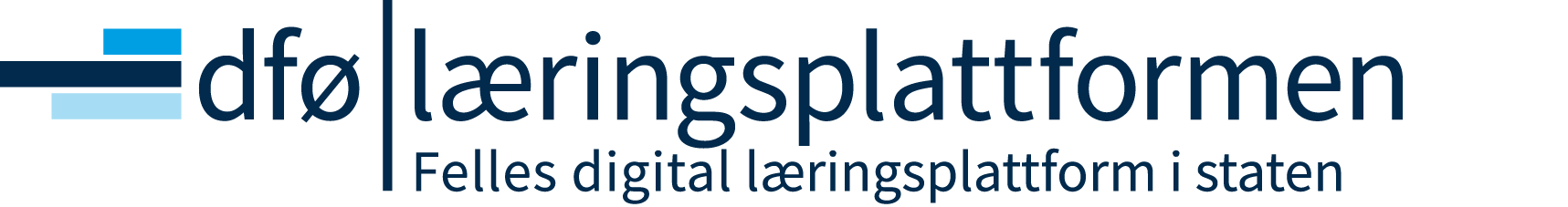